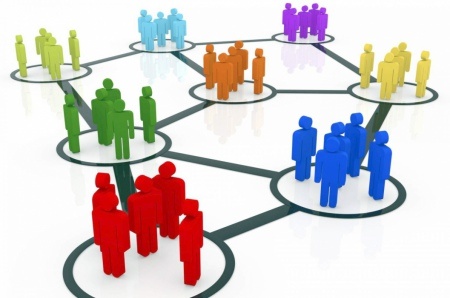 Импортозамещение в текстильной промышленности. Создание новых связей в продвижении продукции
СЛАЙД 1
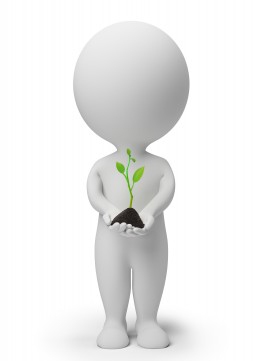 Политика импортозамещения (нередко с привлечением при этом иностранных инвестиций) страны - постепенное замещение отдельных импортируемых видов продукции или отдельных узлов, комплектующих изделий для производства конечной продукции на отечественную продукцию, стремясь при этом максимально активизировать отечественное производство.
СЛАЙД 2
В широком смысле под конъюнктурой понимается        конкретное состояние (ситуация) на данном рынке в определенных временных, географических и иных рамках, складывающееся под воздействием совокупности целого ряда факторов (конъюнктурообразующих факторов).
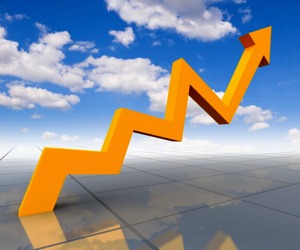 СЛАЙД 3
СЛАЙД 4
СЛАЙД 5
СЛАЙД 6
ЭКСПОРТНАЯ ЭКСПАНСИЯ (Банк развития)
(таможенные, налоговые, бюджетные меры)
Привыкание контрагентов и формирование доверия к продукции
РАСШИРЕНИЕ
ВНЕШНИХ РЫНКОВ
РАСШИРЕНИЕ
ВНУТРЕННЕГО РЫНКА
Привыкание контрагентов и формирование доверия к продукции
СЛАЙД 7
1%
7%
8%
14%
70%
СЛАЙД 8
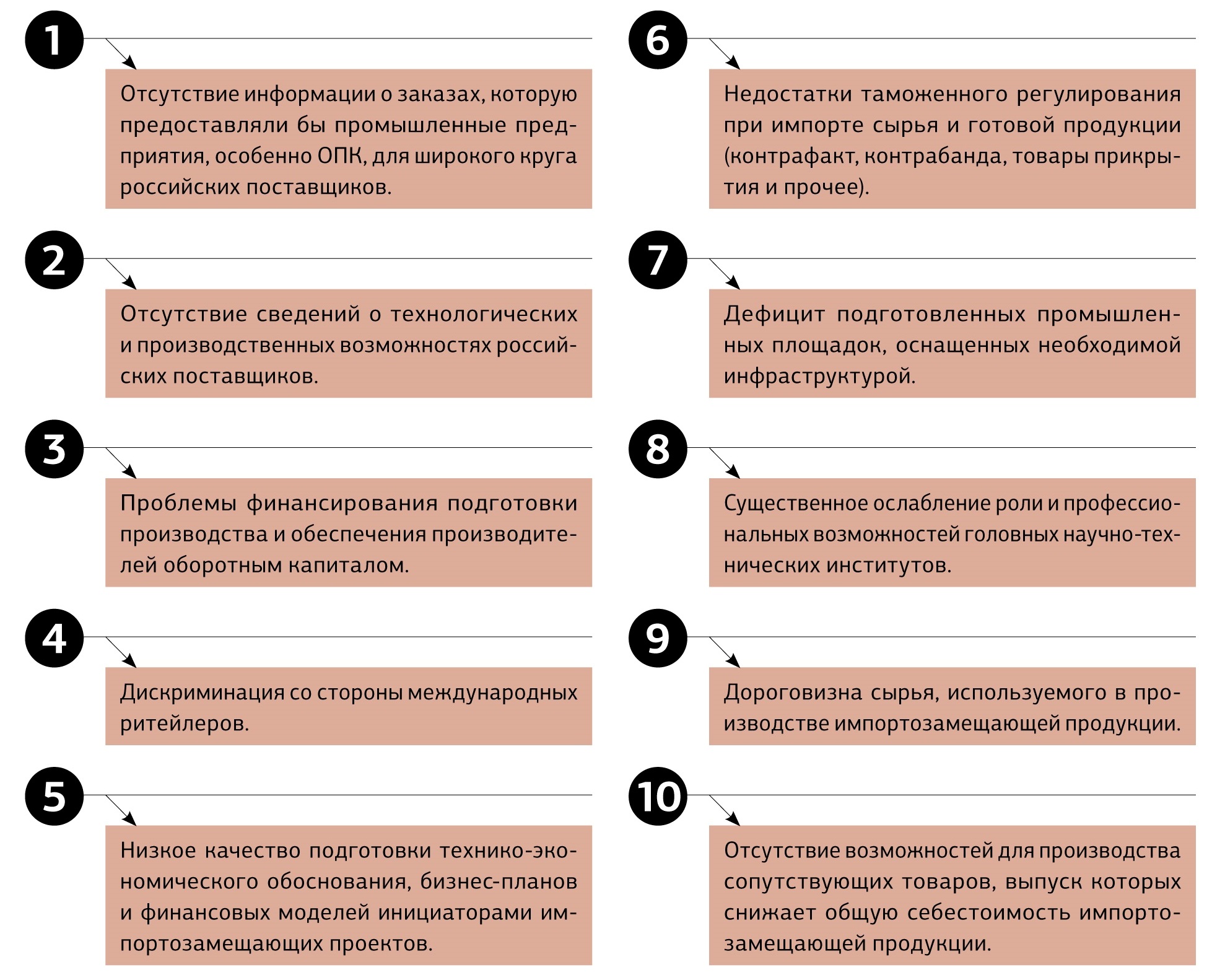 СЛАЙД 9
Государство (законообразование + программы финансирования)
Наука
Инфраструктура
Логистика
Логистика
ОКР
Сопряженные отрасли
НИОКР
Сопряженные отрасли
Ключевые товары кластерообразующего предприятия
Машиностроение
Инфраструктура
Инвестиции.
Инновационный  климат
Специальные услуги
Модернизация производства. Создание новых производств.
Кадры
Инжиниринговые компании
Образование
СЛАЙД 10
СЛАЙД 11
Наука и образование
Наука и образование
Наука и образование
Наука и образование
Наука и образование
Наука и образование
СЛАЙД 12
Импортозамещение – это временный этап развития промышленности России на пути к нормальной конкуренции

  Выращивание достойных конкурентов – задача не только государственная, но и основа внутренней мотивации для российских предприятий.
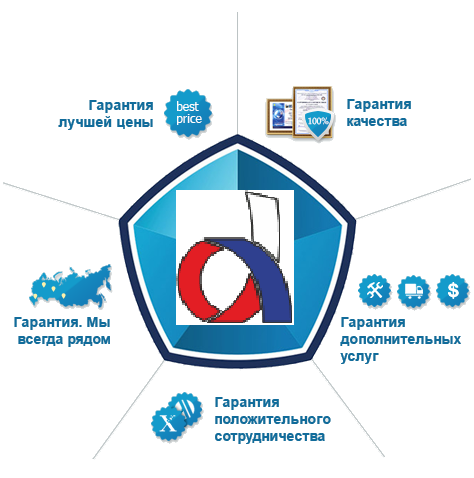 СЛАЙД 13
Спасибо за внимание!
СЛАЙД 14